Meet Office 365 Compliance Center: Your One Stop Shop for Everything Compliance
Kamal Janardhan, Group Program Manager
Ben Appleby , Lead Program Manager
Information Protection
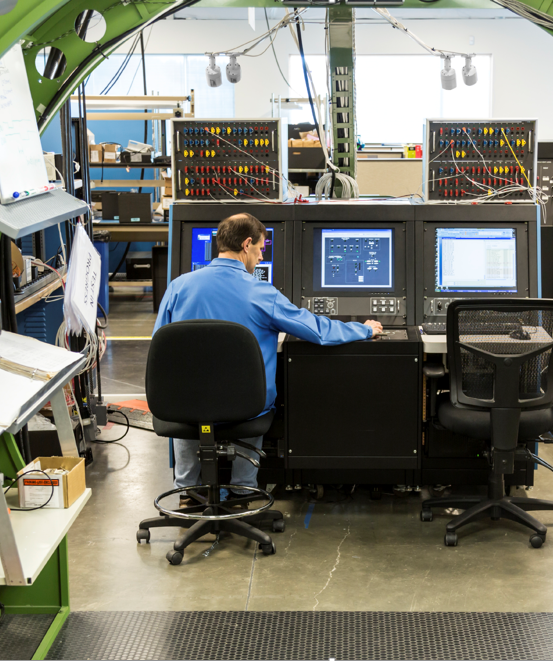 Compliance & Governance
Organizations are under attack
Change is the only constant
You are required to prove compliance
You want insights and alerting
How we can help
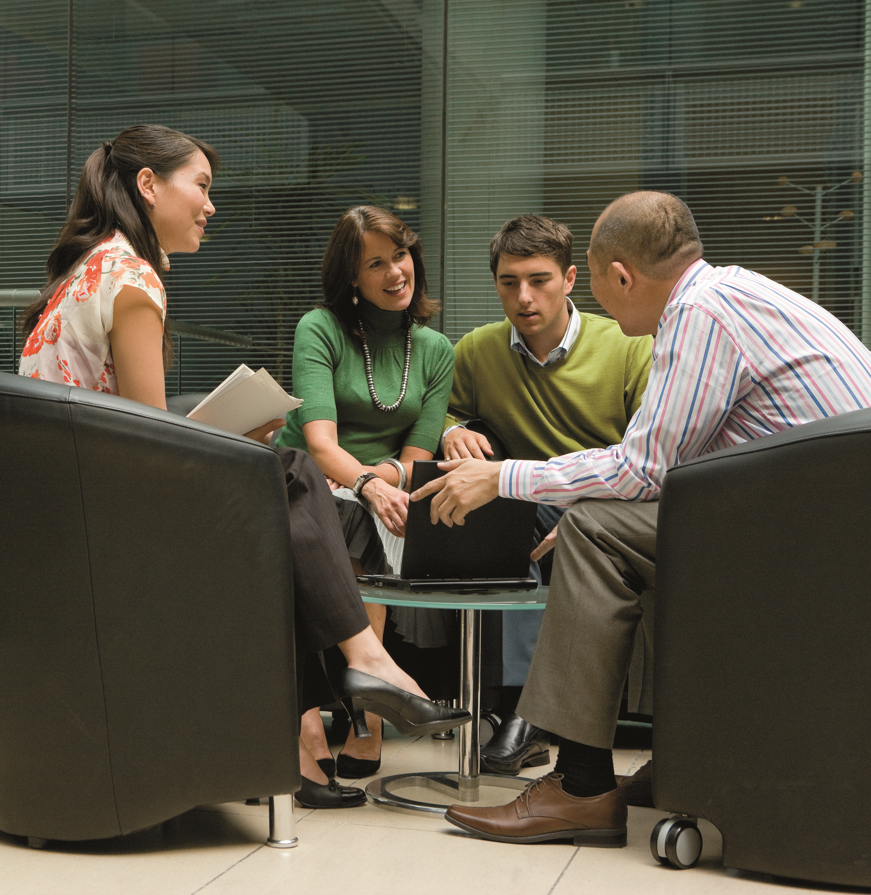 You own your data,
we are the guardians of it.

Pervasive to protect

Transparent to enable and extend

People Centric for productivity
What you may be doing today….
Data duplication

Non native end user experience

Incomplete information

Higher cost

Fragmented policy and experience
SP/OneDrive
Exchange
Compliance and Governance 
Solutions
Skype for Business
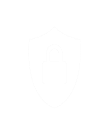 Social, IM (FB, Twitter, etc.
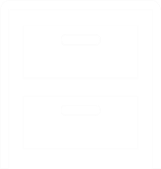 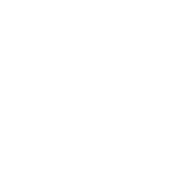 Third Party Archives
O365 Compliance…your peace of mind
SP/OneDrive
Office 365
Compliance Center
Exchange
EXO
SPO/OneDrive
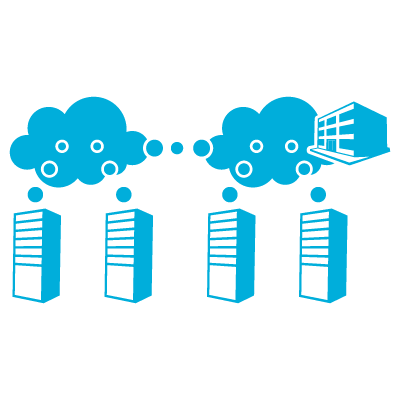 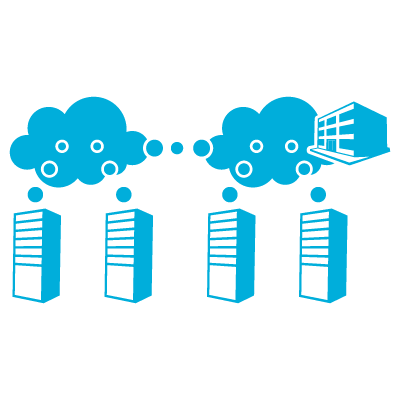 Archiving
Auditing
and more…
Device Protection
eDiscovery
DLP
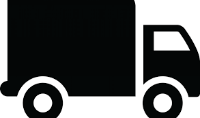 Skype for Business
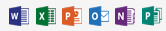 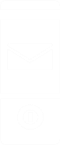 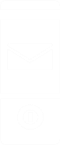 Yammer
Skype
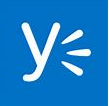 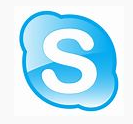 And more…
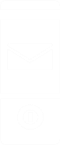 Social, IM (FB, Twitter, etc.
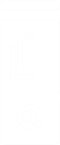 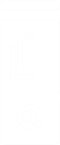 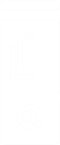 Partner Ecosystem (APIs, Experiences)
Third Party Archives
and more…
Ingestion
Review
Auditing
Alerting
And more…
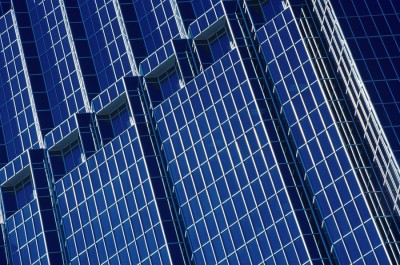 One experience across all workloads (EXO, SPO, Skype for Business, etc.) 

Consistent Governance
(Preservation, Delete, Device Protection, DLP)

Insights and Alerts for Security and Compliance
Compliance Center
…and not just for data in the cloud.
Cloud Connect 
On-premises can still have compliance features in the cloud
Cloud based Compliance Center, Auditing, Analyze with Equivio, DLP and more…
Pure On-Premises
Archiving
Archiving
Easy to ingest

All the storage you need, the best IW experience, none of the management

Granular and Flexible Retention for end users, Compliance Officers and Admins
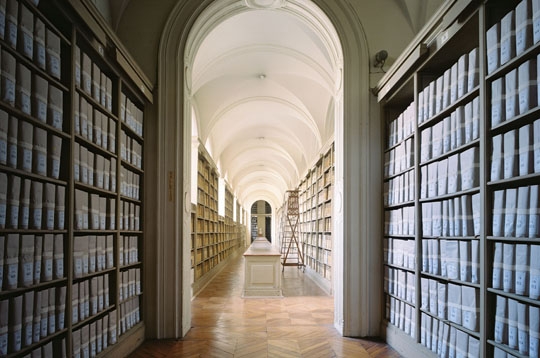 O365 Archiving Features
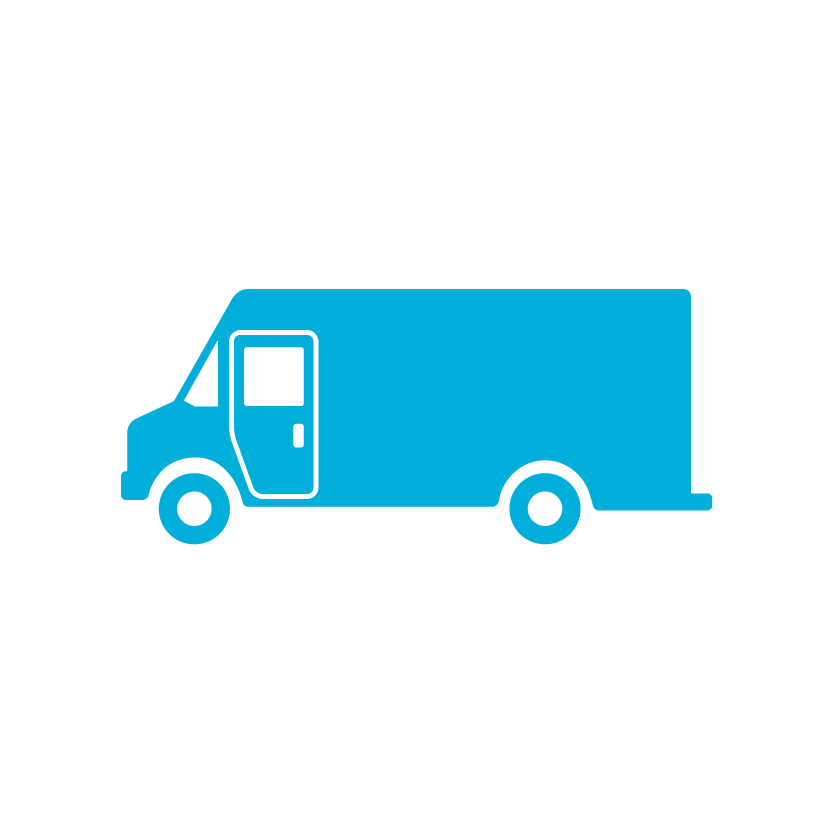 Store and Retain
Ingest
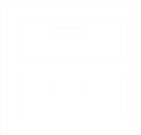 Store and Access
Preserve what you need, Delete what you don’t
Ingest into Office 365
Network Ingestion for email
Drive Shipping for your Email!

3rd Party data Ingestion in Preview 
Social – Twitter, FB etc.
IM Yahoo, Bloomberg, etc.
Rehydration from archives

Drives for documents coming soon.
Inactive and Active data with immutability built into the service
Preserve for Exchange, SharePoint/One Drive and Lync
Delete for Exchange and Lync
End user Access with Outlook, OWA, OneDrive, SharePoint and Lync

O365 Archives grow with your data (1 TB SPO/OD, unlimited EXO)
Public Folder Preservation
Document Deletion in SharePoint

Compliance for Modern Groups, Yammer on its way.
Drive Shipping
eDiscovery
eDiscovery
Scalable, complete, built in search

Search and Refine with Compliance Search

One search for all data types

Analyze using Zoom
Welcome to the Equivio team!

Export to Review and Legal Partners
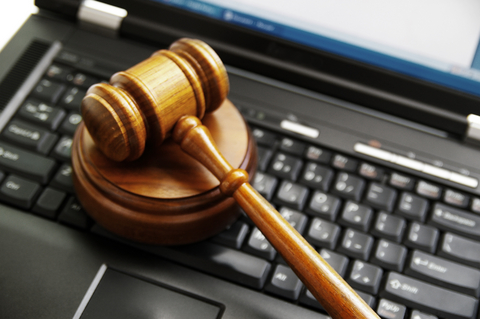 eDiscovery Features
Export the smallest amount of data
Download results of a search from SharePoint, OneDrive, Exchange, and file shares whether on premises or in Office 365.

EDRM XML supported formats

Can export to legal or review partners
Query and Hold
Analyze
Export
Equivio enabled insights
Search and Preserve
Unlimited, Concurrent searches
Proximity search, rich query syntax, hit highlighting, infix and suffix wildcards

Granular Search Permissions
 
Hold mailboxes, sites and queries with no impact to end users

Indexing is immediate and full fidelity with built in search
Themes to understand what you’re looking for

Pivots and grouping to enable complex and powerful searches

Predictive coding to cull large amounts of data 

O635 + Equivio in Preview
eDiscovery + Equivio
DLP
DLP
Sensitive data analyzed using built in search

Define policies for sensitive data

Unified policies for all data types

End users empowered with Policy Tips, contextual experiences that ensure productivity

All activity is audited and reported
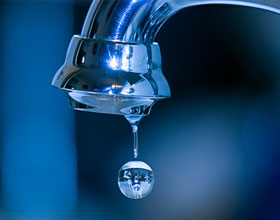 O365 DLP Features
Protect and Educate
Identity and Monitor
Policy Tips to educate end users
Policies govern to flow sensitive data
Index sensitive content as it arrives in the service

Contextual classification based on Windows FCI system or 3rd party system

Select DLP policies from a template 
Create or extend custom policies to integrate with incident management or alerting systems
Policy Tips in OWA, Outlook, SharePoint and OneDrive and Office Clients (Word, Powerpoint, Excel)

Malicious users are audited and good users are protected

Auditing and Reporting of all DLP activity
Policy Tips across Office experiences
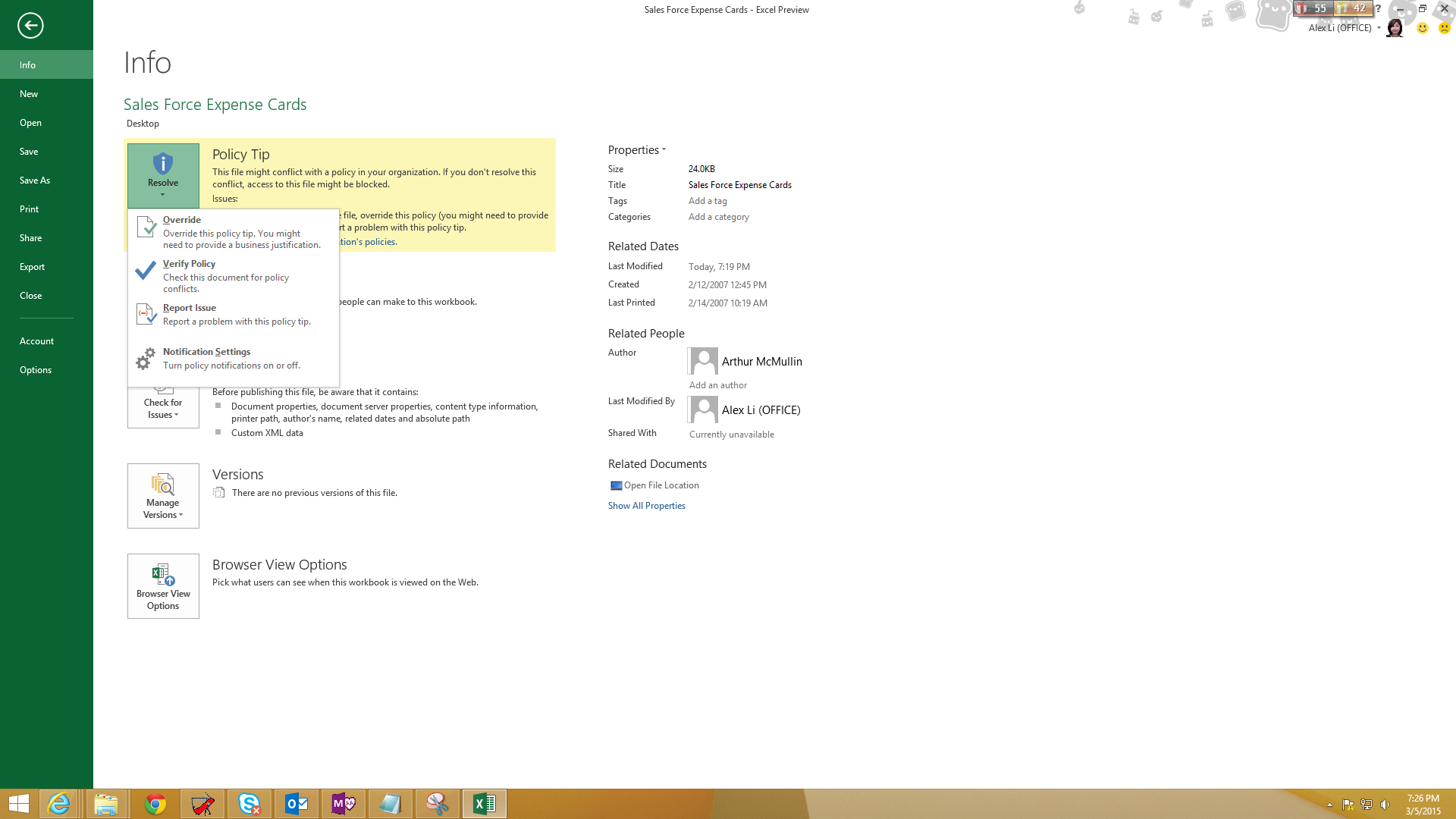 New DLP sensitive information types added to Exchange
PolicyTips added to Excel and other Office  applications
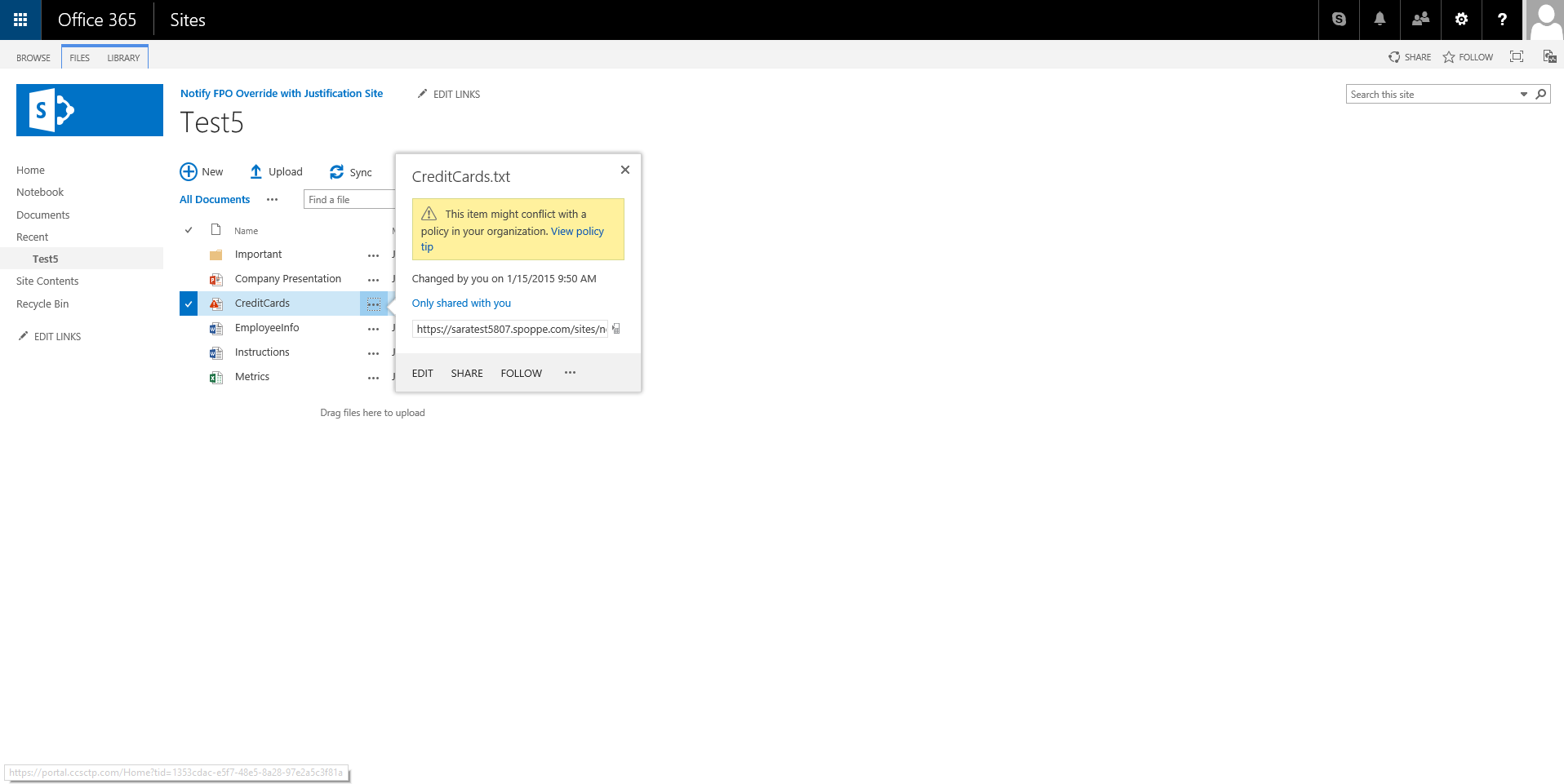 Extension of DLP capabilities to SharePoint
Device Protection
Device Protection
Compliance is determined using built in authentication flow with Active Directory conditional access

Policies are defined for corporate data access

Unified policies for different devices and apps

End users and data is protected by contextual actions within the application

All activity is audited and reported
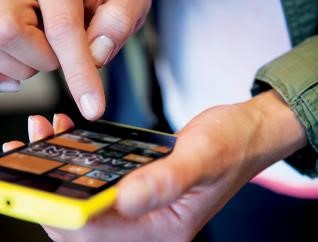 DLP and Device Protection
Auditing
Auditing
New Audit pipeline to capture all O365 activity

Correlation and search across content that is person and content centric

Search, Stream and Export using the new O365 Management Activity API.
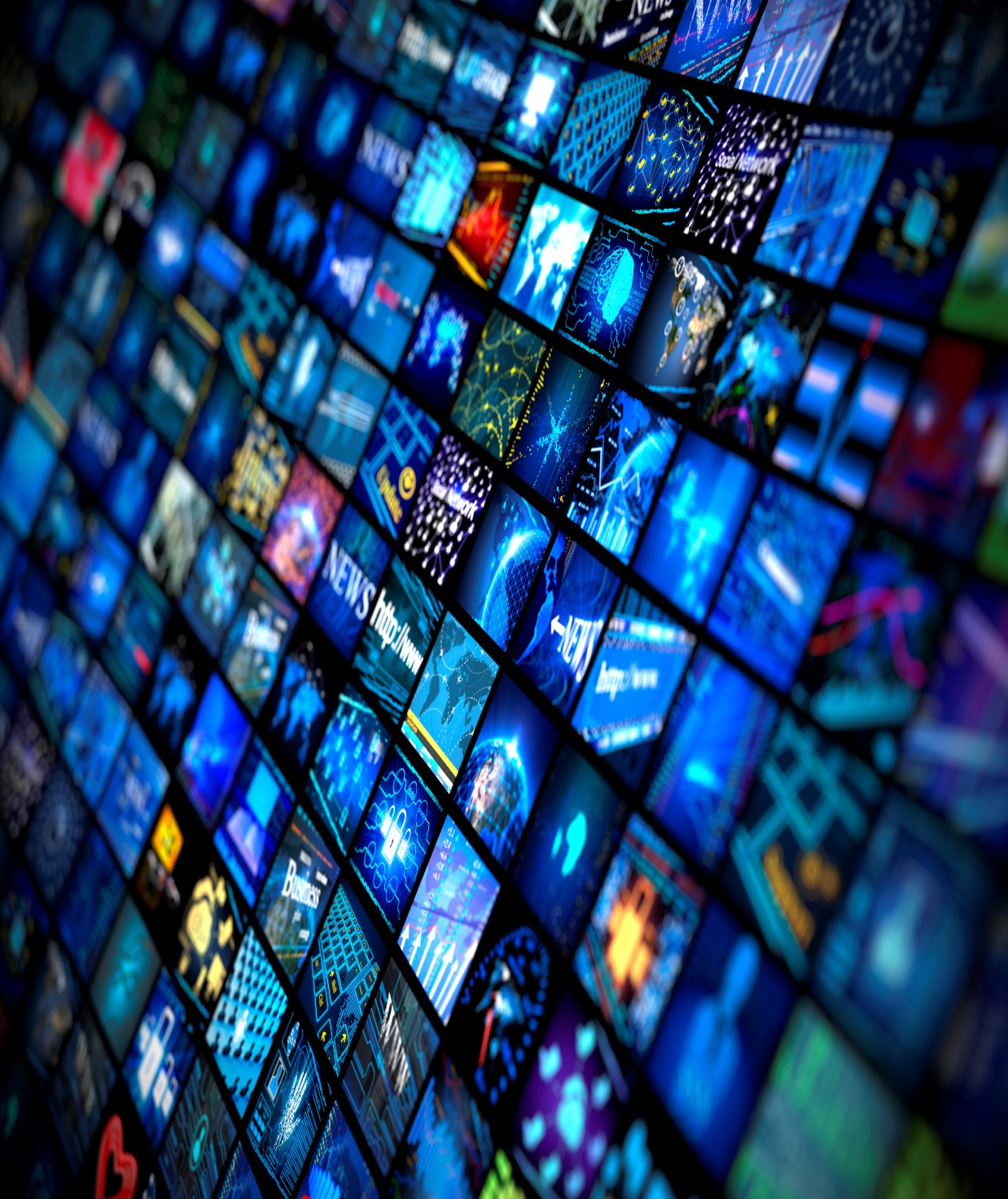 O365 Auditing Features
Extend
Capture and Store
O365 Management API
Consistent logging and Compliant Storage
Compliance Center experience

Consistent and Complete logging

90 days of events by default, can be extended for as long as you need.

Immutability and freshness
Single API

Consistent Schema

150+ events and growing including Exchange, SharePoint, OneDrive, Azure AD and O365 Datacenter Admin

100+ partners and growing
Auditing
Futures
Supervisory Review
Drive Shipping for Documents and other data types (+Partners)
Ingestion for Social, IM, Financials etc. (+Partners)
Analyze with O365 search + Equivio
Compliance Center Experiences
Audit Reporting experiences
Alerting and Anomaly Detection (+Partners)
Device Protection for Windows 10, Lync, OneNote, Outlook, etc.
And more…
Next Generation Compliance Experiences
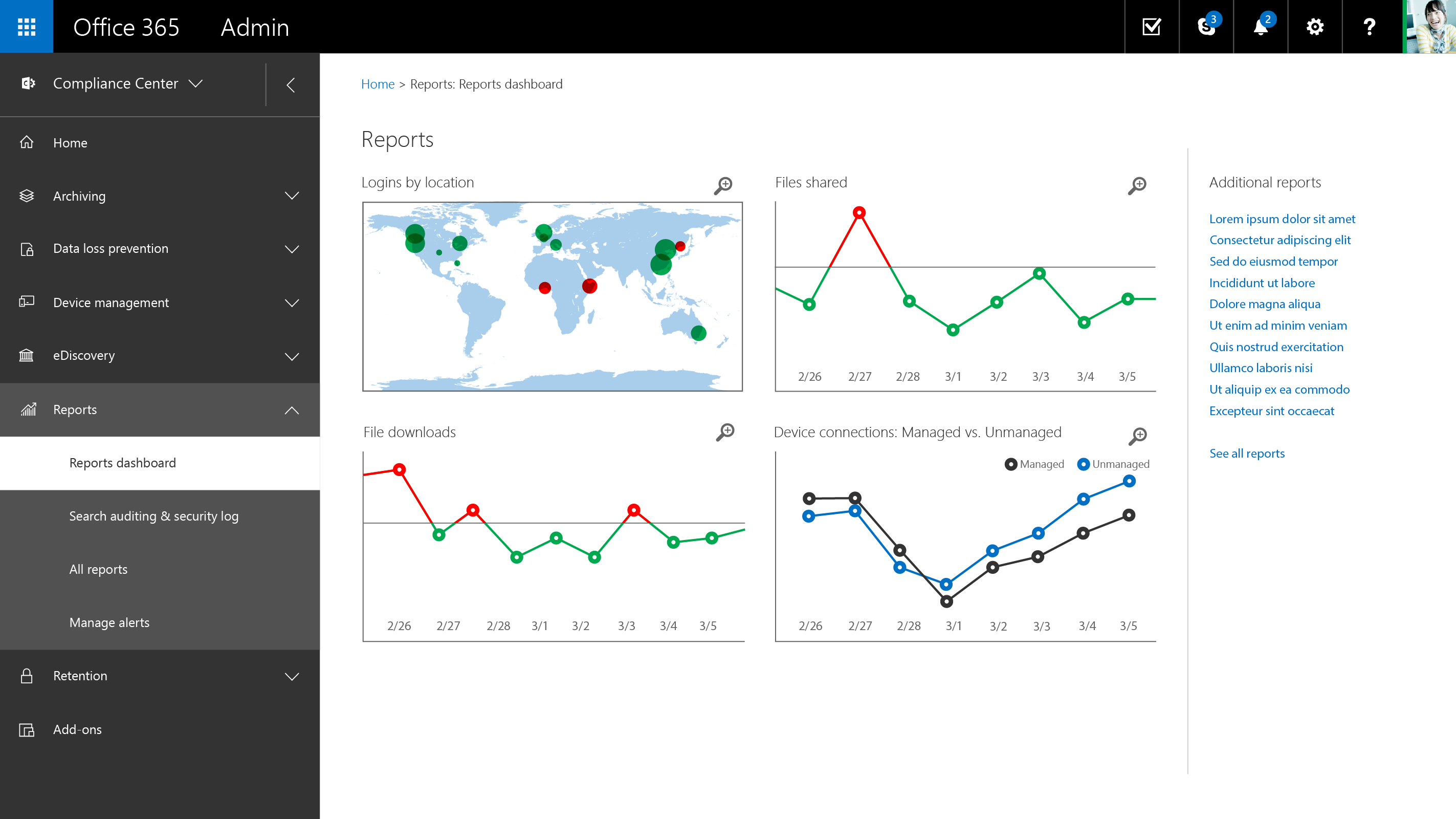 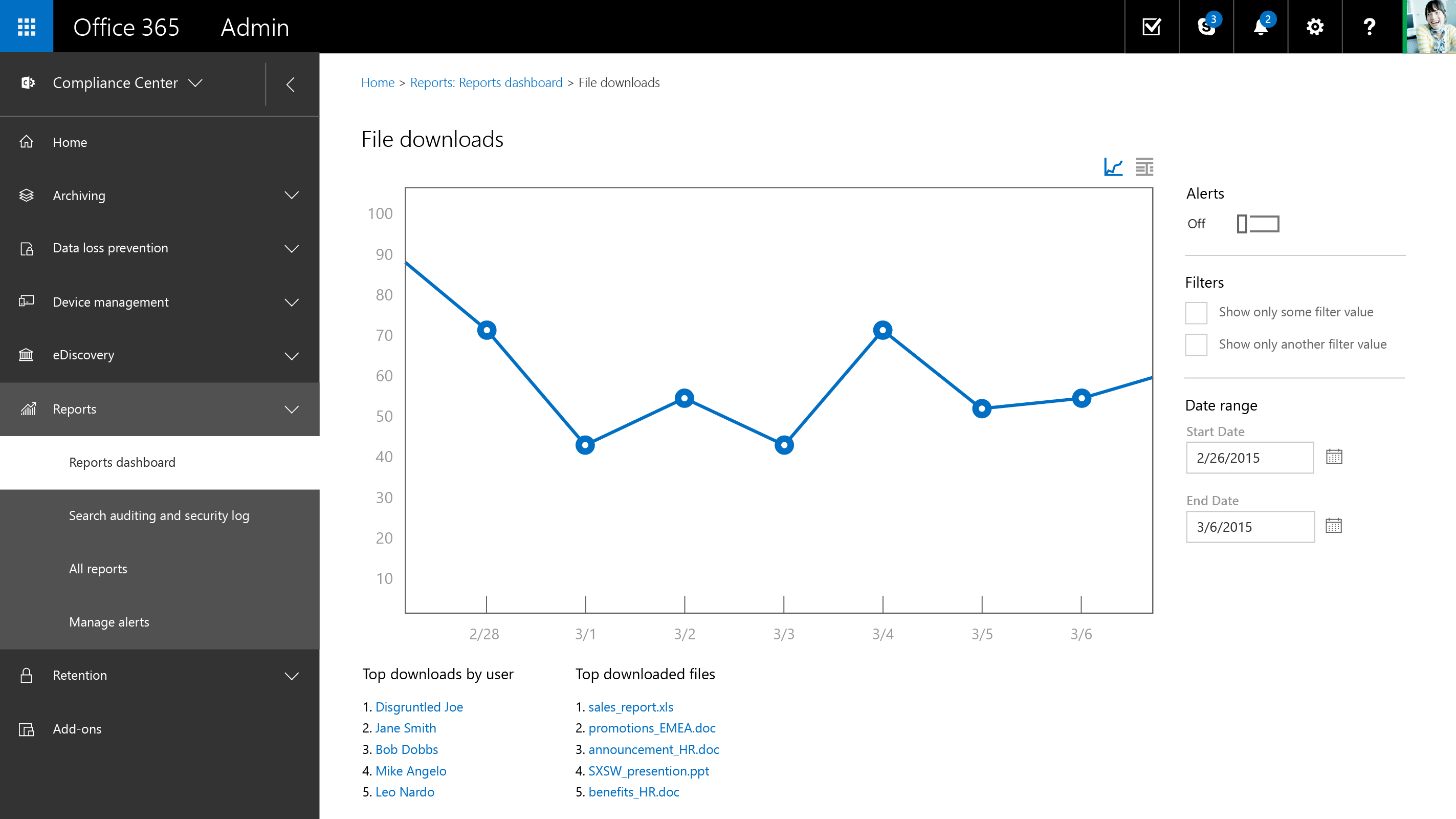 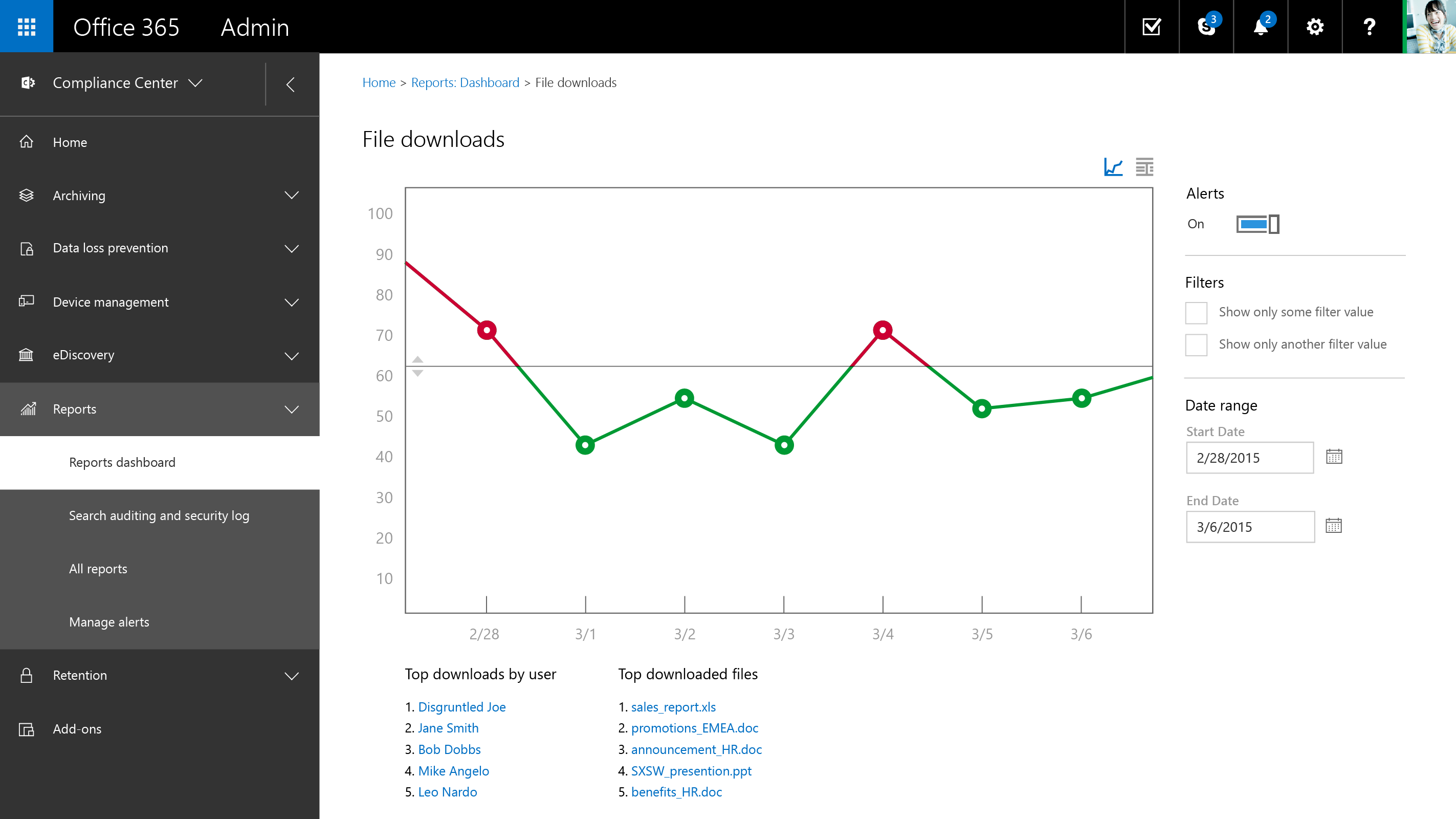 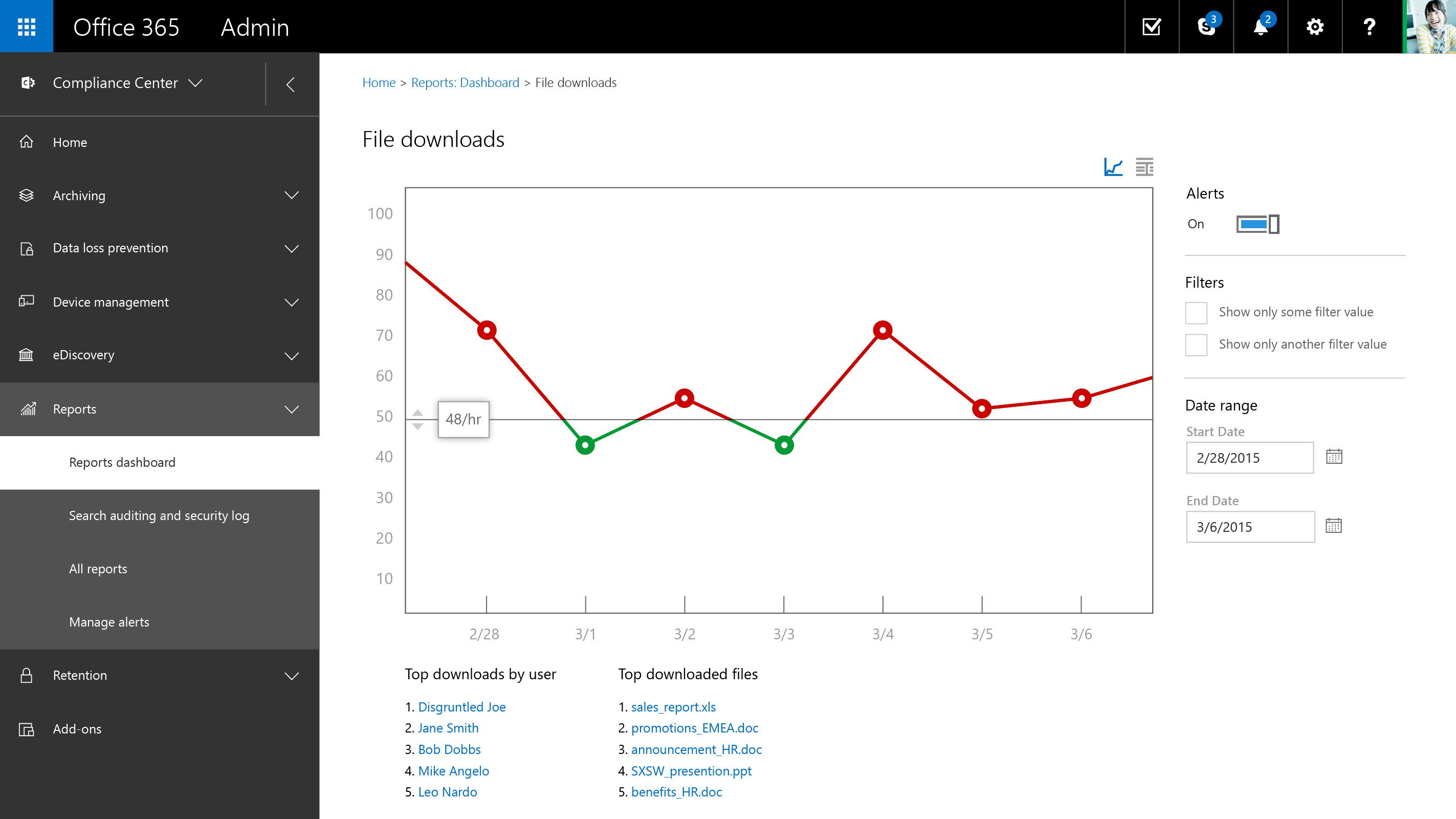 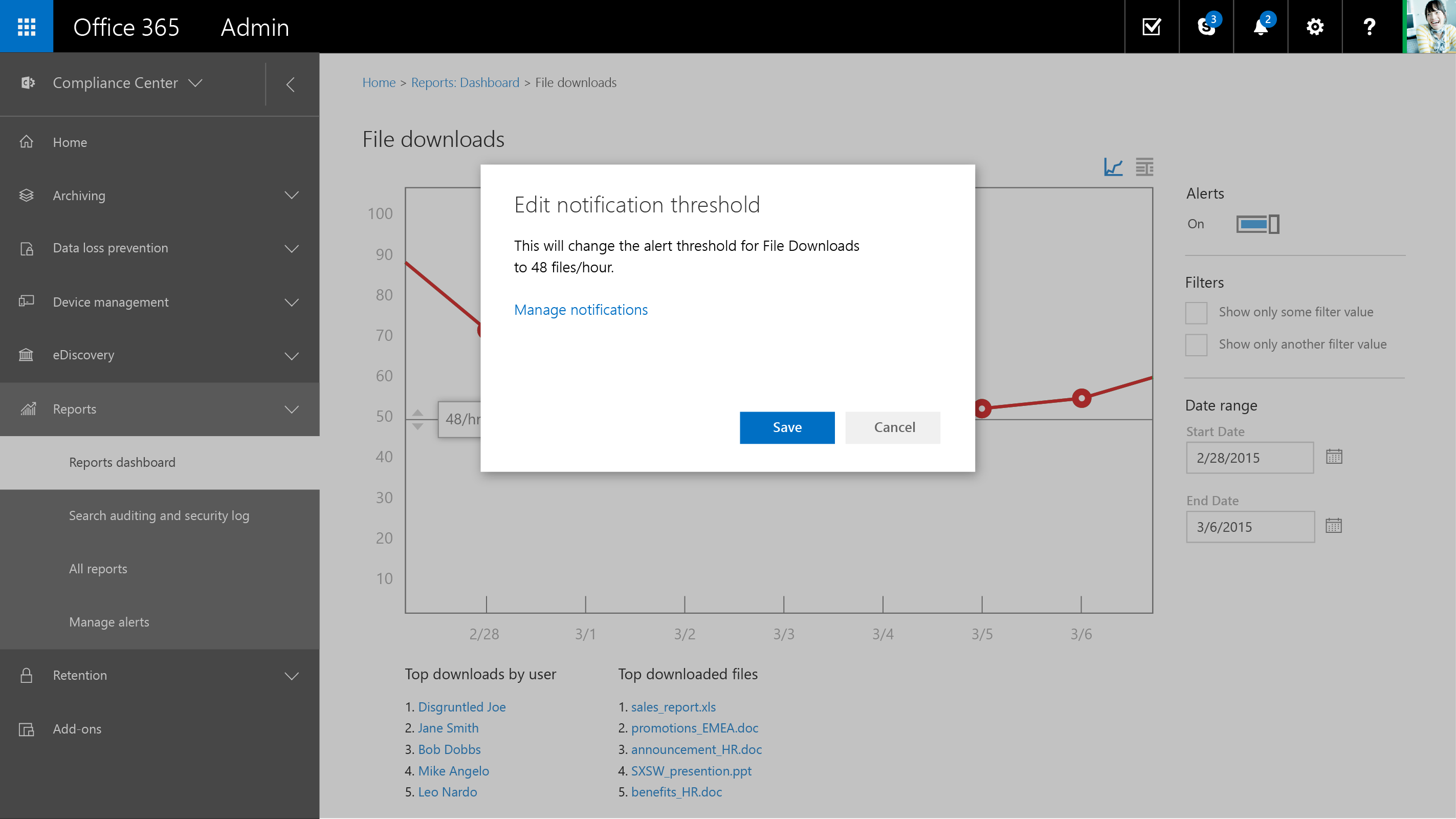 Related Sessions
BRK2159 - Enterprise Grade Data Protection and Compliance with Office 365: Today and Beyond 
BRK2180 - Extending Microsoft Office 365 Visibility, Security and Compliance: Office 365 Management APIs
BRK2144 - Keeping Your Data in Place with Office 365 Archiving and Retention
BRK3113 - Device and Data Protection with Mobile Device Management in Office 365
BRK3121 - eDiscovery Redefined: Real Time and In-Place
BRK3181 - End to End Data Loss Prevention
BRK3172 – Encryption in Office 365
BRK2193 - Experts Unplugged: Office 365 Security
BRK2145 - Experts Unplugged: Office 365 Compliance
BRK2142 - Microsoft SharePoint Data Security and Compliance
BRK3126 - Auditing for Office 365
Questions?